সবাইকে স্বাগতম
1
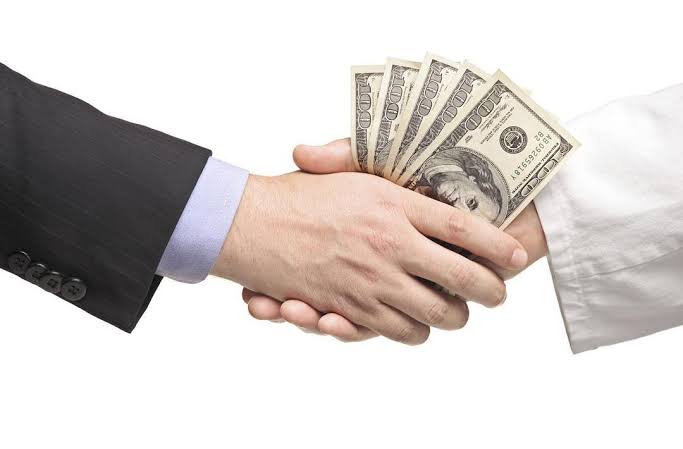 শিক্ষক পরিচিতি
2
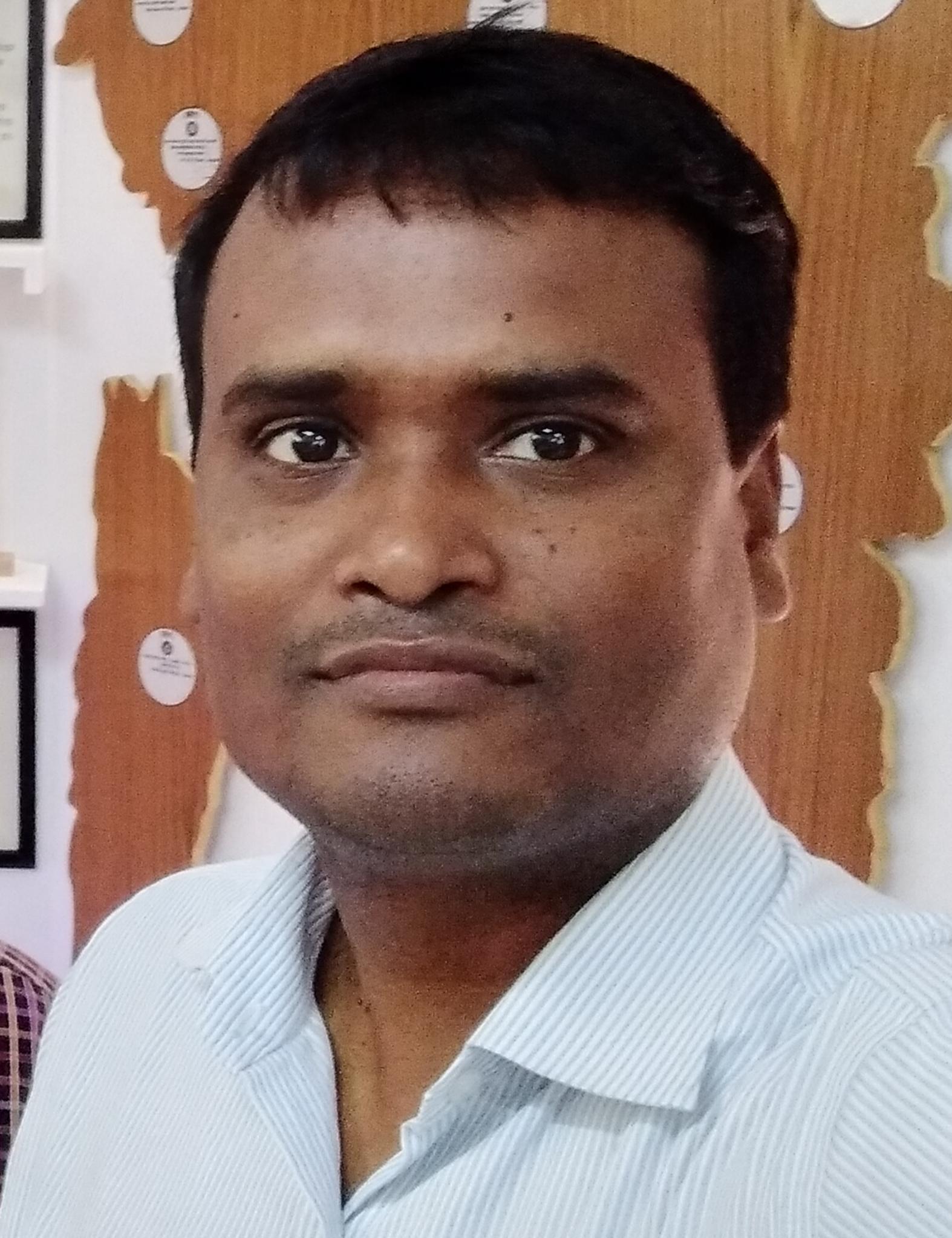 খোকন রায়-২৫২৫৩
প্রভাষক ও বিভগীয় প্রধান
ব্যবস্থাপনা বিভাগ
সরকারি জিল্লুর রহমান মহিলা কলেজ    
ভৈরব,  কিশোরগঞ্জ।    
E- mail: roykhokan25253s@gmail
30-Apr-20
MD.RASHEDUL ISLAM,LECTURER(34TH BCS)
ছবিগুলো কিসের?
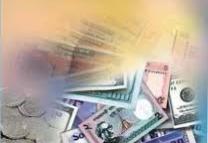 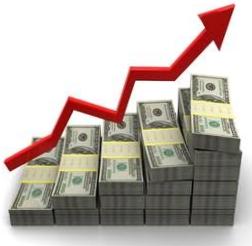 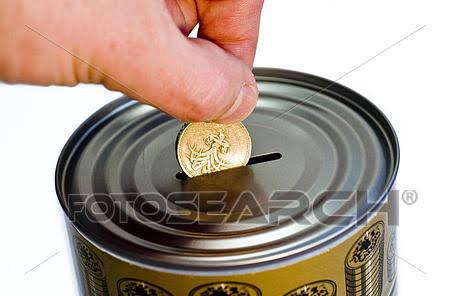 পাঠ পরিচিতি
4
ফাইন্যান্স, ব্যাংকিং ও বিমা ১ম পত্র
সময়ঃ ৫০ মিনিট
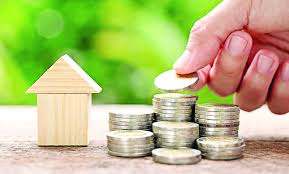 30-Apr-20
MD.RASHEDUL ISLAM,LECTURER(34TH BCS)
5
আলোচনার বিষয়ঃঅর্থায়নের ধারণা
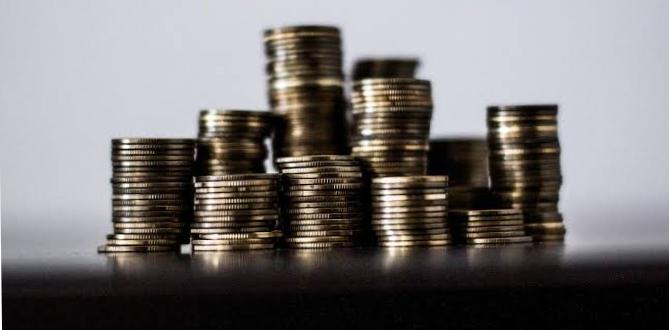 MD.RASHEDUL ISLAM,LECTURER(34TH BCS)
শিখনফল
6
শিখনফলঃ
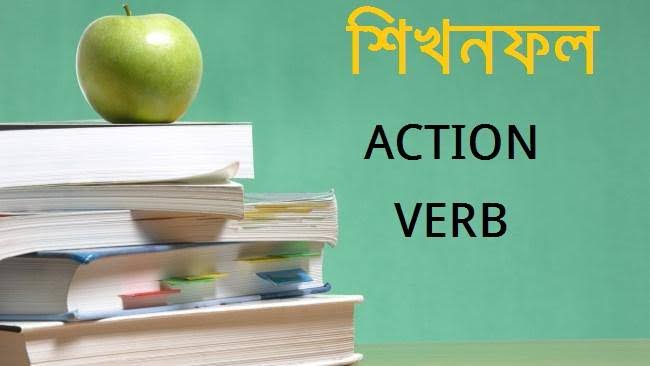 ১)অর্থায়ন কি তা শিখতে পারবে?
২) অর্থায়নের শ্রেনীবিন্যাস করতেপারবে  
৩) অর্থায়নের লক্ষ্য ব্যাখ্যা করতে পারবে।  
৪) এজেন্সি ব্যয়  সম্পর্কে বলতে পারবে ।
MD.RASHEDUL ISLAM,LECTURER(34TH BCS)
30-Apr-20
7
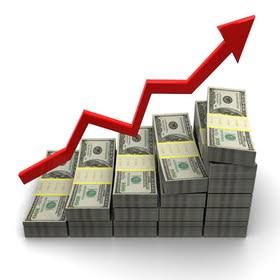 অর্থায়ন কি? 

অর্থায়ন বলতে অর্থ সংগ্রহ ও সংগৃহীত অর্থের  সুষ্ঠু ব্যবহার, অর্থের সংরক্ষণ ও নিয়ন্ত্রণ সংক্রান্ত যাবতীয় আর্থিক কর্মকাণ্ডের সমষ্টিকে   বোঝায়।
30-Apr-20
MD.RASHEDUL ISLAM,LECTURER(34TH BCS)
অর্থায়নের শ্রেণিবিভাগ
সরকারি অর্থায়ন
বেসরকারি অর্থায়ন
ব্যক্তিগত অর্থসংস্থান
ব্যবসায় অর্থসংস্থান
অব্যবসায় অর্থসংস্থান
অভ্যন্তরীণ উৎস
বাহ্যিক উৎস
১)ব্যক্তিগত ২)সরকারি ৩) স্বায়ত্বশাসিত
9
মুনাফা=রাজস্ব-খরচ
(বিক্রয় বৃদ্ধি/খরচ কমিয়ে করা যায়)
নীট বর্তমান মুল্য=ভবিষ্যৎ আয়ের বর্তমান মুল্য-প্রাথমিক বিনিয়োগ
(সম্পদের নীট বর্তমান মুল্য বৃদ্ধি করে)
30-Apr-20
MD.RASHEDUL ISLAM,LECTURER(34TH BCS)
মুনাফা সর্বাধিকরণ কেন ফার্মের লক্ষ্য হওয়া উচিত  ?
ক) মুনাফা দক্ষতার মাপকাঠি ।  
খ) সম্পদ সুষ্ঠু  ও দক্ষ ব্যবহারে মুনাফা সর্বাধিকরণ সম্ভব। 
গ) মুনাফা সর্বাধিকরণে সামাজিক কল্যাণ সম্ভব।
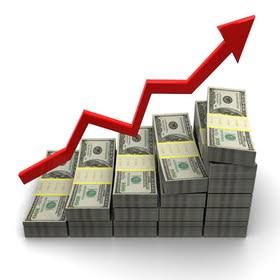 সম্পদ সর্বাধিকরণ কেন ফার্মের লক্ষ্য হওয়া উচিত?
ক) স্পষ্ট ধারণার নিশ্চয়তা । 
খ) ঝুঁকি, সময় ও অর্থের সময়মূল্য বিবেচনা করা হয়। 
গ) শেয়ার মূল্যের উপর গুরুত্ব প্রদান।
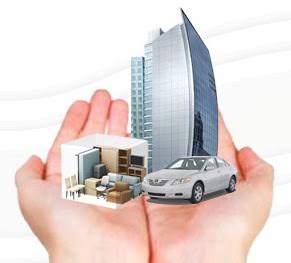 এজেন্সি ব্যয় কি?
ব্যবস্থাপনা যেন নিজের স্বার্থে কাজ না করে ব্যবসায়ের স্বার্থে সর্বদা মনোনিবেশ করে সে স্বার্থে ব্যবসায়ের পক্ষ থেকে উৎসাহ দেওয়ার জন্য যে ব্যয় করে তাকেই এজেন্সি ব্যয় বলে।
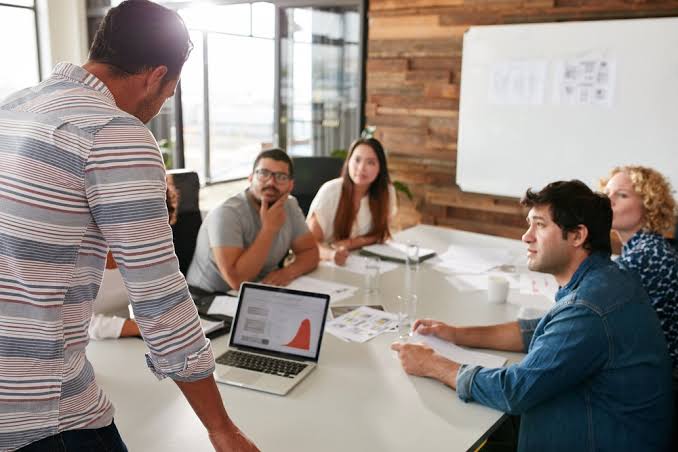 13
এজেন্সি ব্যয়
তদারকি ব্যয়
উৎসাহ ব্যয়
অসততা প্রতিরোধ ব্যয়
30-Apr-20
MD.RASHEDUL ISLAM,LECTURER(34TH BCS)
মুল্যায়ন
14
১) অর্থায়ন কি? 
২) সরকারি অর্থায়নের উৎসগুলি কি কি?
৩) বেসরকারি অর্থায়ন কি?   
৪). মুনাফা সর্বাধিকরন কি?
৫) সম্পদ সর্বাধিকরন কি?
৬) এজেন্সি ব্যয় কি?
৭) এজেন্সি ব্যয় কোন কোন ক্ষেত্রে হয়?
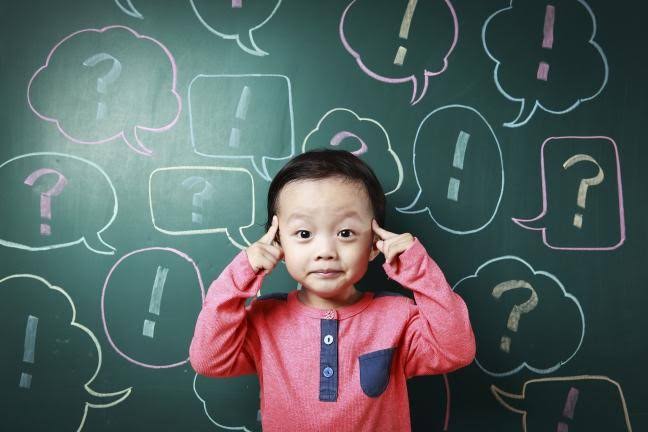 30-Apr-20
MD.RASHEDUL ISLAM,LECTURER(34TH BCS)
দলীয় কাজ
15
অর্থায়নের বিভিন্ন উৎস সমূহ কি কি উল্লেখ কর।
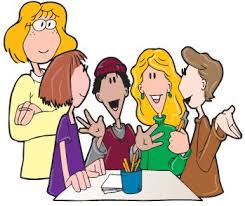 30-Apr-20
MD.RASHEDUL ISLAM,LECTURER(34TH BCS)
ধন্যবাদ
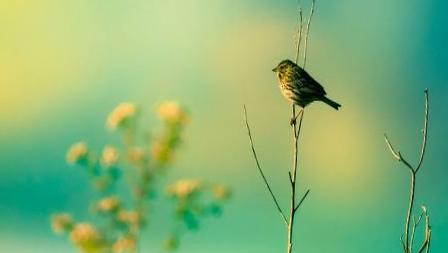 MD.RASHEDUL ISLAM,LECTURER(34TH BCS)